SALUTE E SICUREZZA DEI LAVORATORI
MISURE DI CONTRASTO E CONTENIMENTO DEL COVID-19
Premessa
Il Covid-19 è una malattia infettiva causata dal coronavirus SARS-CoV-2, iniziata a dicembre 2019 nella città di Wuhan, e successivamente diffusasi in diverse nazioni del mondo.
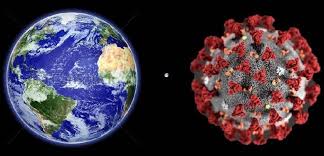 Pandemia di Covid-19
L’11 Marzo 2020 l’Organizzazione Mondiale della Sanità ha dichiarato che “Covid-19 può essere caratterizzata come una pandemia”
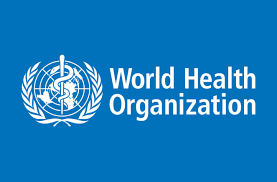 Nuovo Coronavirus Covid-19
I coronavirus (CoV) sono un’ampia famiglia di virus respiratori che possono causare malattie da lievi a moderate, dal comune raffreddore a sindromi respiratorie come la MERS (sindrome respiratoria mediorientale) e la SARS (sindrome respiratoria acuta grave). Sono chiamati così per le punte a forma di corona
Fonte: Ministero della salute
I coronavirus sono comuni in molte specie animali (come i cammelli e i pipistrelli) ma in alcuni casi, se pur raramente, possono evolversi e infettare l’uomo per poi diffondersi nella popolazione.
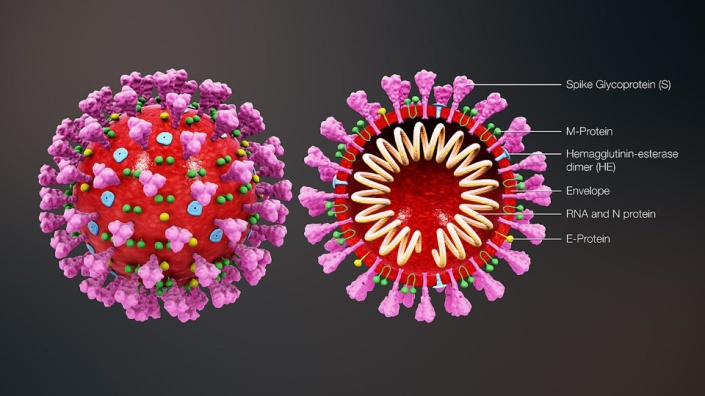 Un nuovo coronavirus è un nuovo ceppo di coronavirus che non è stato precedentemente mai identificato nell'uomo.
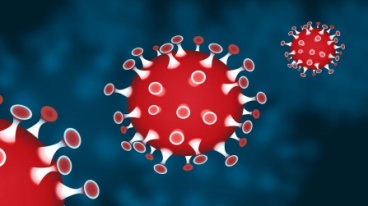 Nella prima metà del mese di febbraio l'International Committee on Taxonomy of Viruses (ICTV), che si occupa della designazione e della denominazione dei virus, ha assegnato al nuovo coronavirus il nome di : "Sindrome respiratoria acuta grave coronavirus 2" (SARS-CoV-2).
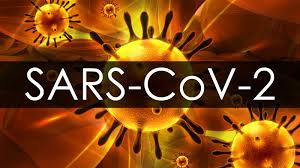 Sintomi
I sintomi più comuni di un’infezione da coronavirus includono febbre, tosse, difficoltà respiratorie. Nei casi più gravi, l'infezione può causare polmonite, sindrome respiratoria acuta grave, insufficienza renale e persino la morte
I sintomi frequenti sono:

naso che cola
mal di testa
tosse
gola infiammata
febbre
una sensazione generale di malessere.
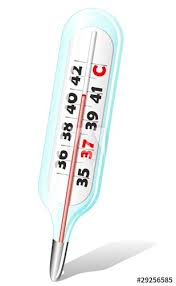 Le persone più suscettibili alle forme gravi sono gli anziani e quelle con malattie pre-esistenti, quali diabete e malattie cardiache.
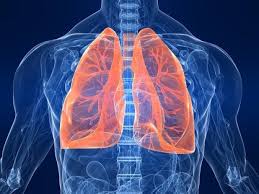 Trasmissione
Il nuovo coronavirus si diffonde principalmente attraverso:

la saliva, tossendo e starnutendo;
contatti diretti personali;
le mani, ad esempio toccando con le mani contaminate (non ancora lavate) bocca, naso o occhi.
in rari casi il contagio può avvenire attraverso contaminazione fecale.
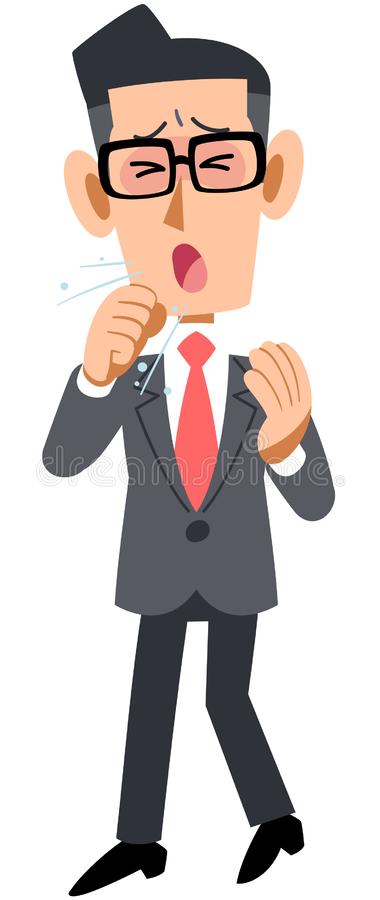 Trattamento
Non esiste un trattamento specifico per la malattia e non sono disponibili, al momento, vaccini. Il trattamento è basato sui sintomi del paziente e la terapia di supporto può essere molto efficace. Terapie specifiche e vaccini sono in fase di studio.
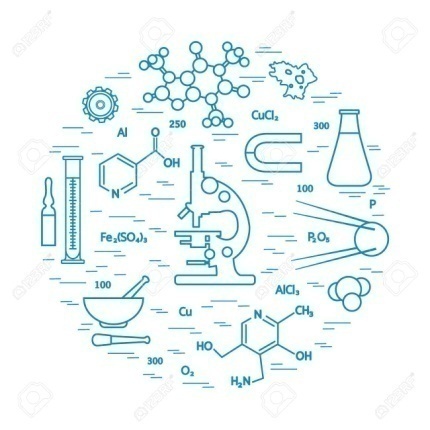 Prevenzione
Cosa posso fare per proteggermi?
restare a casa, uscire di casa solo per esigenze lavorative, motivi di salute e necessità
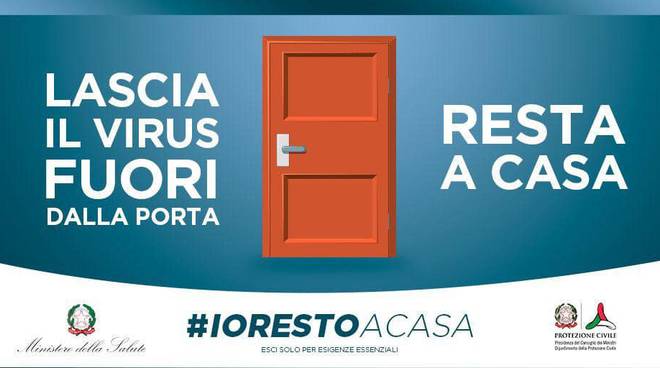 lavarsi spesso le mani
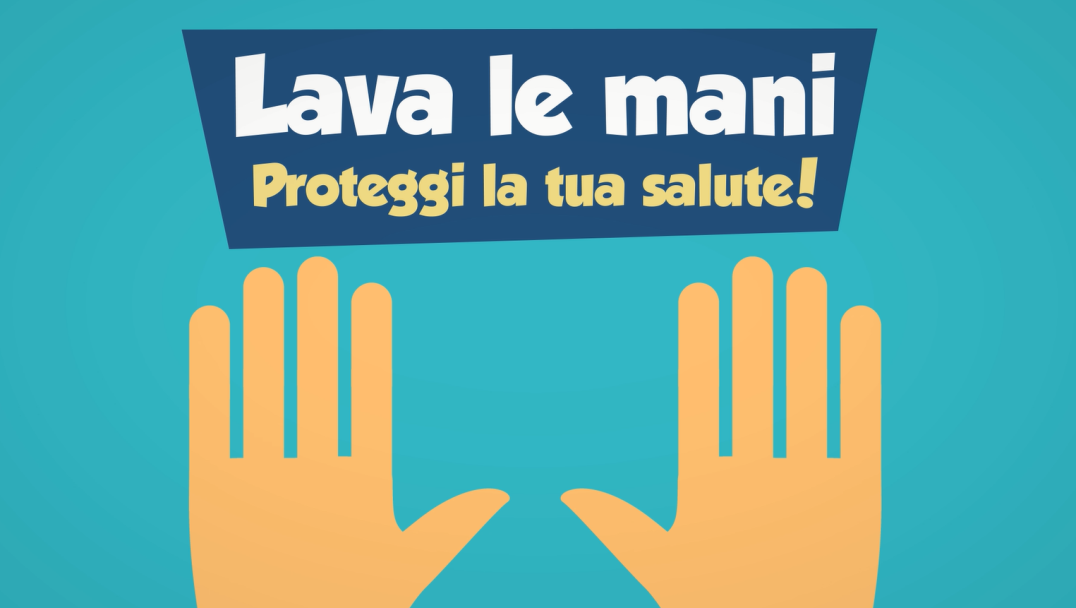 evitare abbracci e strette di mano
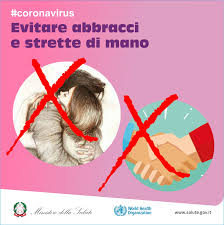 mantenimento, nei contatti sociali, di una distanza interpersonale di almeno un metro
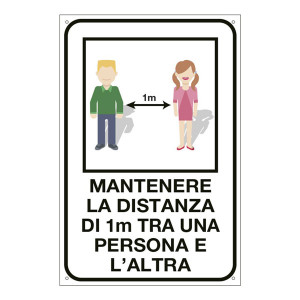 igiene respiratoria (starnutire e/o tossire in un fazzoletto evitando il contatto delle mani con le secrezioni respiratorie)
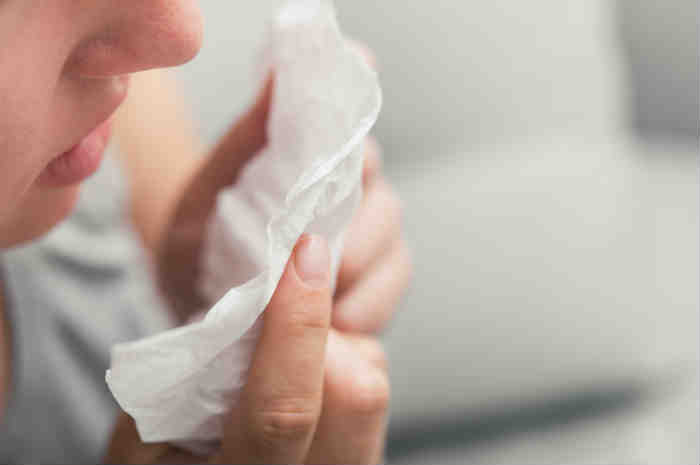 non toccarsi occhi, naso e bocca con le mani
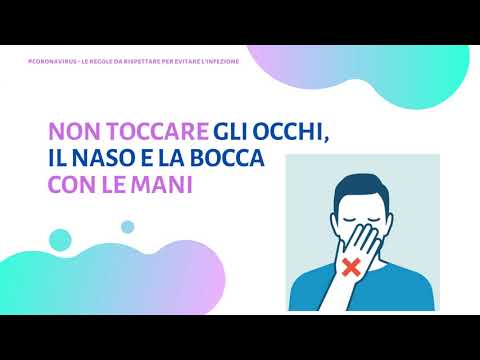 non prendere farmaci antivirali e antibiotici, a meno che siano prescritti dal medico
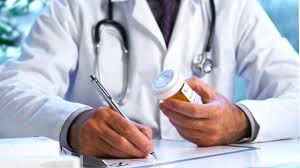 pulire le superfici con disinfettanti a base di cloro o alcol
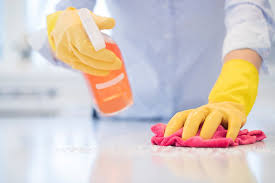 usare le mascherine
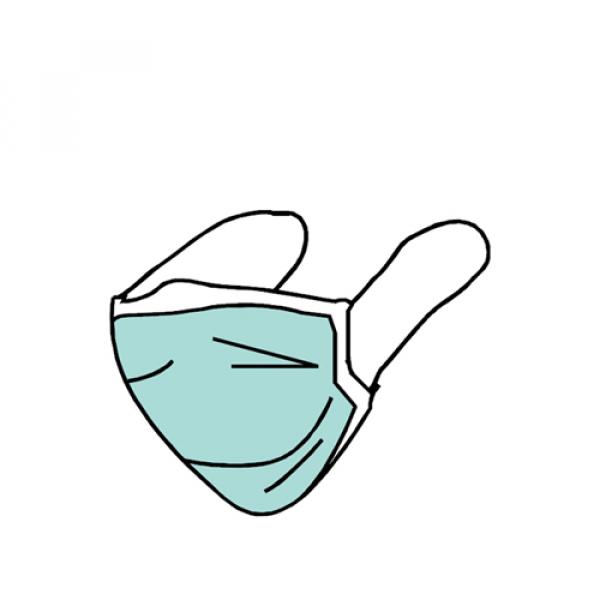 Se presenti febbre, tosse o difficoltà respiratorie
rimani in casa
chiama al telefono il tuo medico di famiglia
oppure chiama il numero verde regionale. 
oppure chiama il numero di pubblica utilità
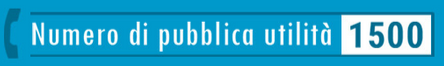 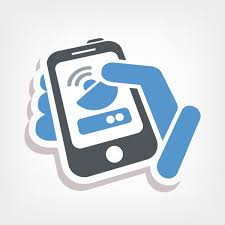 Quali sono le regole per il corretto lavaggio delle mani
Lavare  le mani spesso e accuratamente con acqua e sapone per almeno 60 secondi

oppure

utilizza un disinfettante per mani a base di alcool (concentrazione di alcool di almeno il 70%).
Procedura per il corretto lavaggio delle mani
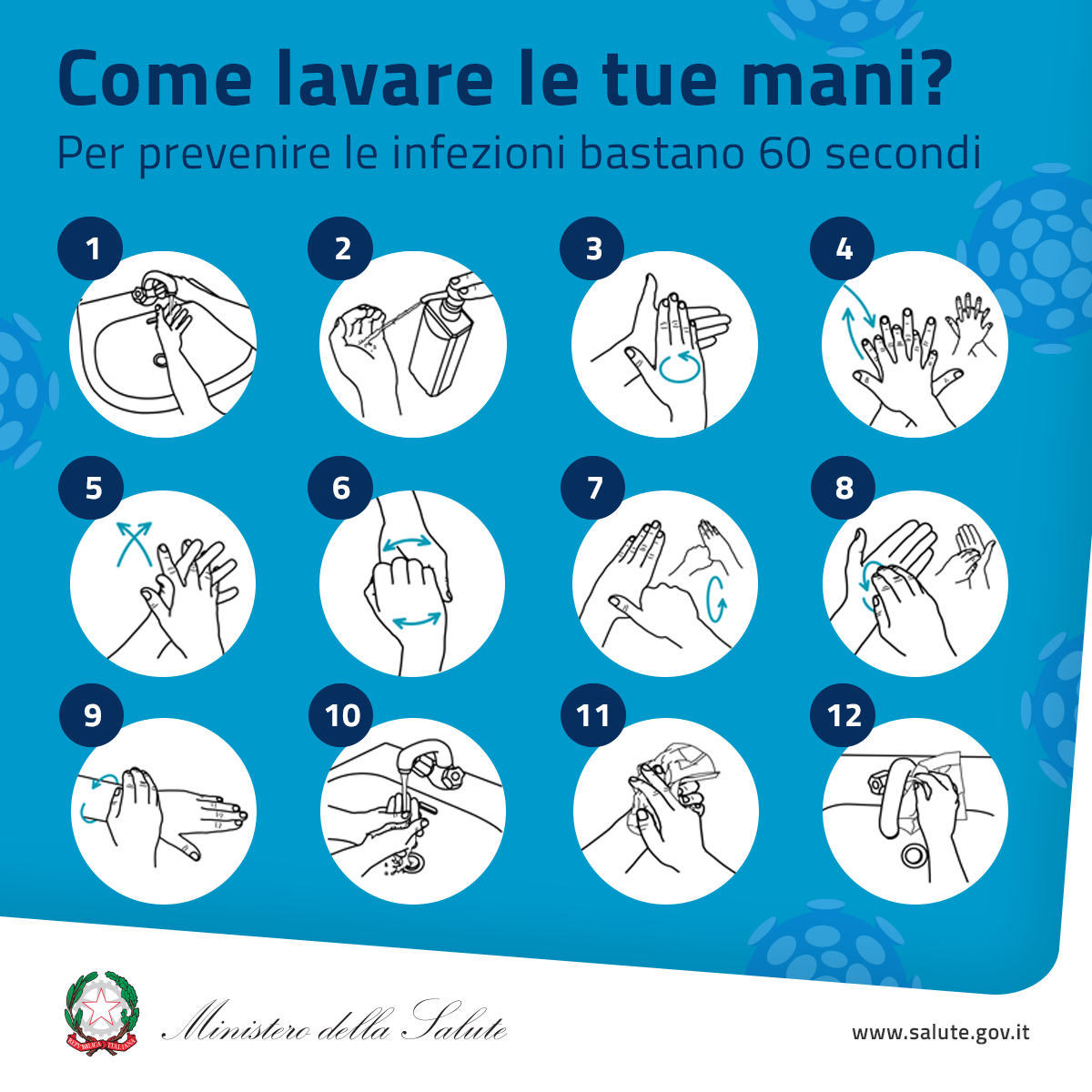 Disinfettanti igienizzanti e detergenti
Come devo mettere e togliere la mascherina?
Faq Ministero della salute
Coronavirus: Indicazioni per il donatore di sangue
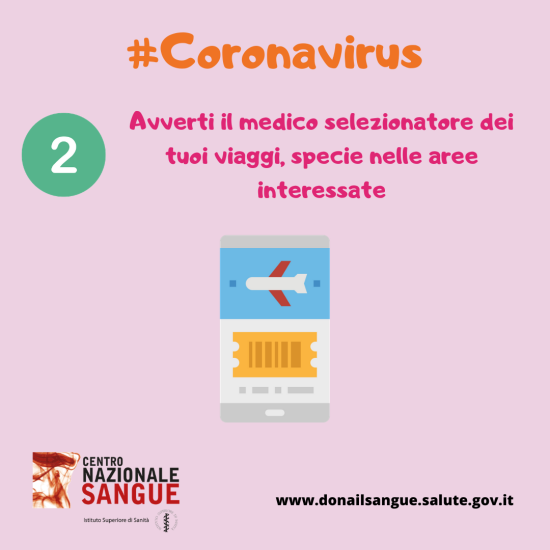 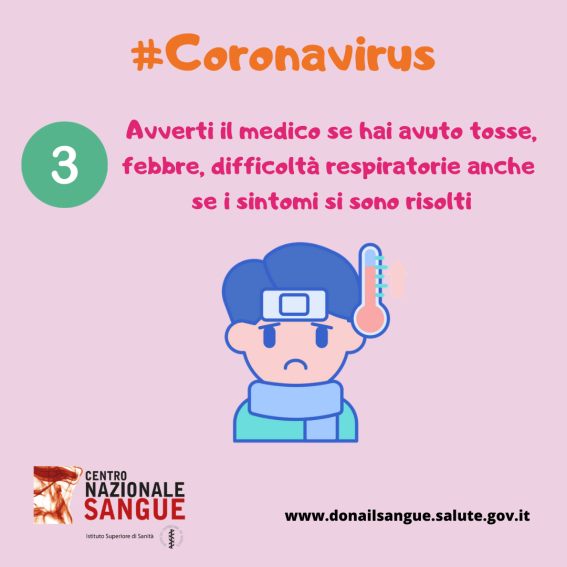 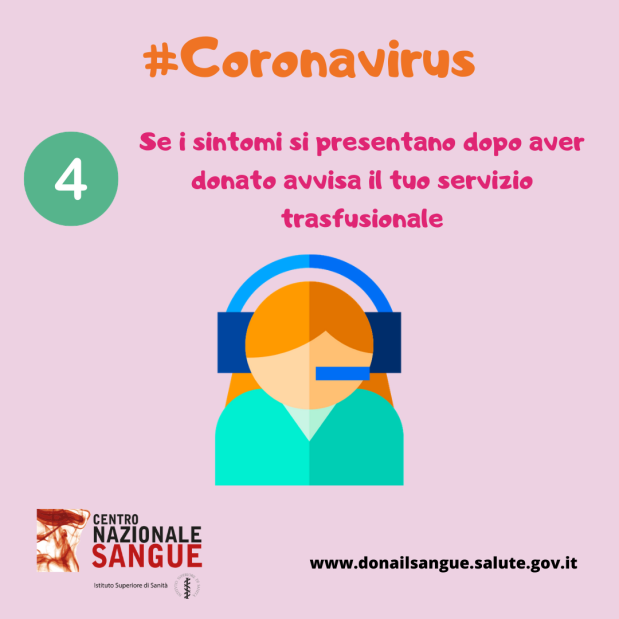 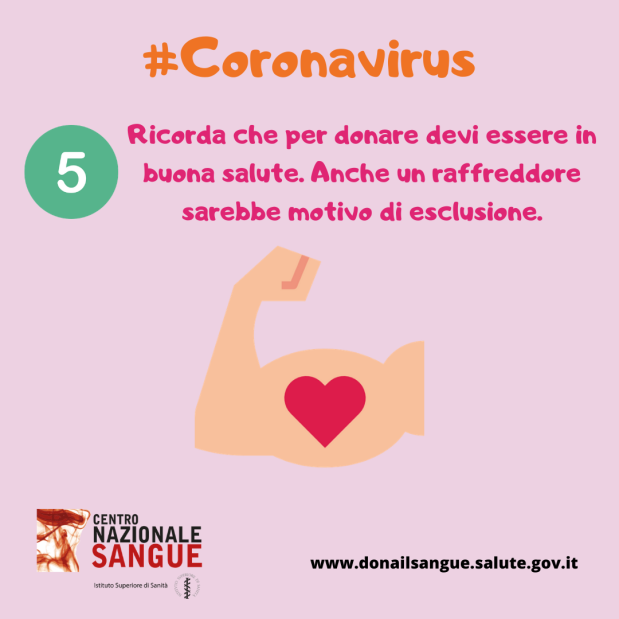 Misure a tutela della salute e sicurezza dei lavoratori
Il rischio biologico
Si definisce agente biologico: “qualsiasi microorganismo, anche se geneticamente modificato, coltura cellulare ed endoparassita umano che potrebbe provocare infezioni, allergie o intossicazioni”.
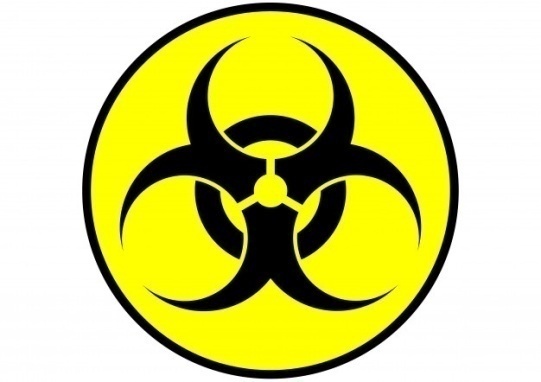 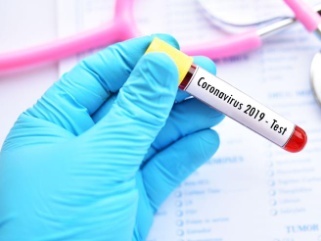 Trasmissione agente biologico
La principale via di trasmissione di un agente biologico è quella indiretta,
Il rischio biologico da Covid-19
Nella situazione in cui stiamo vivendo il rischio biologico da Covid-19 rappresenta un rischio per tutte le tipologie di aziende e per tutti i lavoratori
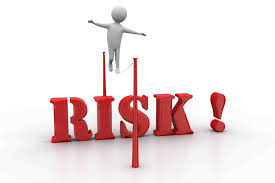 Misure a tutela dei lavoratori
Al fine di tutelare la salute e sicurezza dei lavoratori da possibile contagio da nuovo coronavirus e garantire la salubrità dell’ambiente di lavoro le imprese adottano un protocollo di regolamentazione all’interno dei propri luoghi di lavoro
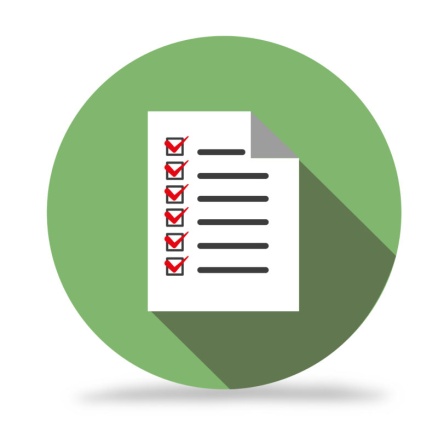 Informazione
L’azienda informa tutti i lavoratori, e chiunque entri in azienda, sulle disposizioni delle Autorità, consegnando e/o affiggendo appositi depliants informativi. Tra le informazioni:
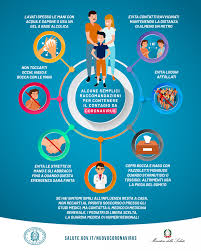 L 'obbligo di restare a casa con febbre oltre 37.5
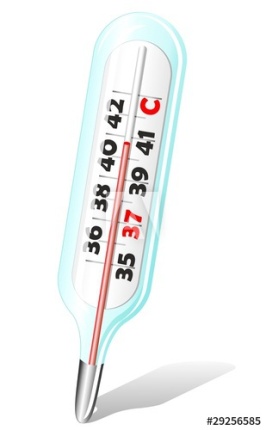 Non entrare in azienda, se sussistano le condizioni di pericolo
mantenere la distanza di sicurezza, osservare le regole di igiene delle mani e tenere comportamenti corretti sul piano dell’igiene.
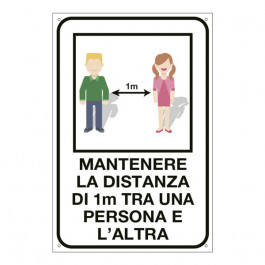 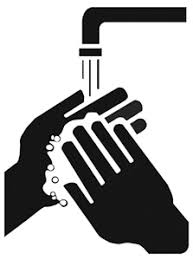 Modalità di accesso alla sede di lavoro: controlli all’ingresso dell’azienda
Eventuale controllo della temperatura corporea. 
Divieto di ingresso se questa risulti superiore ai 37,5°con successivo isolamento e fornitura mascherina
Divieto di recarsi al Pronto Soccorso e/o nelle infermerie di sede
Contattare medico curante
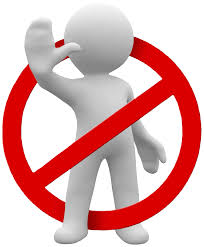 Modalità di accesso di fornitori esterni e visitatori
Limitare l’acceso di fornitori esterni e visitatori a situazioni strettamente necessarie

In caso di accesso prevedere ingresso differenziato dal personale aziendale e garantire sempre la distanza di sicurezza
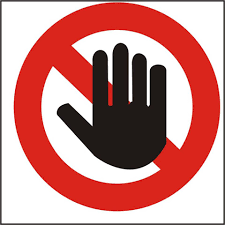 Pulizia e sanificazione in azienda
L’azienda assicura la pulizia giornaliera e la sanificazione periodica dei locali, degli ambienti, delle postazioni di lavoro e delle aree comuni e di svago.
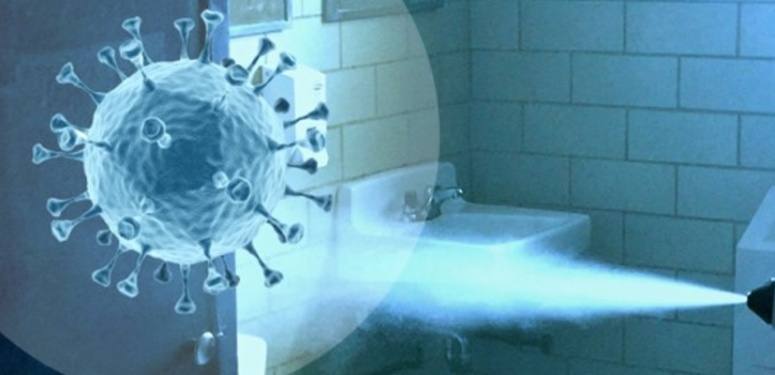 Pulizia: insieme di operazioni che occorre praticare per rimuovere lo "sporco visibile" di qualsiasi natura (polvere, grasso, liquidi, materiale organico…) da qualsiasi tipo di ambiente, superficie, macchinario ecc. La pulizia si ottiene con la rimozione manuale o meccanica dello sporco anche – eventualmente – con acqua e/o sostanze detergenti (detersione). La pulizia è un'operazione preliminare e si perfeziona ed è indispensabile ai fini delle successive fasi di sanificazione e disinfezione.
Sanificazione: è un intervento mirato ad eliminare alla base qualsiasi batterio ed agente contaminante che con le comuni pulizie non si riescono a rimuovere. La sanificazione si attua - avvalendosi di prodotti chimici detergenti (detersione) - per riportare il carico microbico entro standard di igiene accettabili ed ottimali che dipendono dalla destinazione d'uso degli ambienti interessati. La sanificazione deve comunque essere preceduta dalla pulizia.
Disinfezione: consiste nell’applicazione di agenti disinfettanti, quasi sempre di natura chimica o fisica (calore), che sono in grado di ridurre, tramite la distruzione o l'inattivazione, il carico microbiologico presente su oggetti e superfici da trattare. La disinfezione deve essere preceduta dalla pulizia per evitare che residui di sporco possano comprometterne l'efficacia. La disinfezione consente di distruggere i microrganismi patogeni.
Nel caso di presenza di una persona con COVID-19 all’interno dei locali aziendali, si procede alla pulizia e sanificazione dell’area
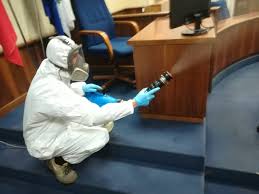 Precauzioni igieniche personali
E’ obbligatorio che le persone presenti in azienda adottino tutte le precauzioni igieniche, in particolare per le mani.
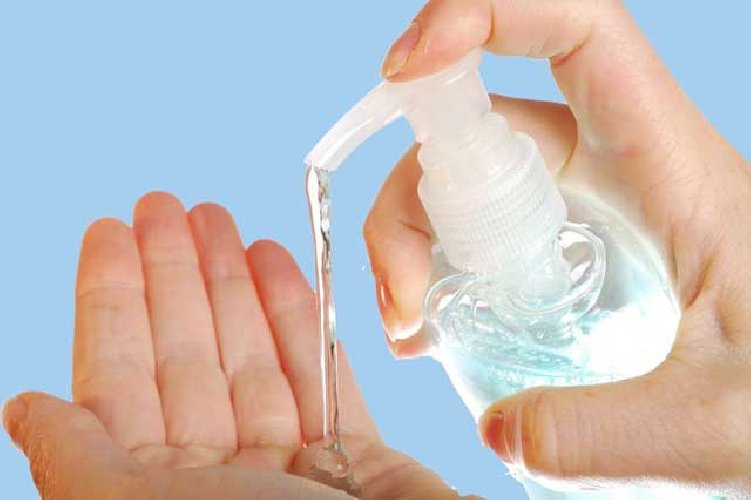 Dispositivi di protezione individuale
Qualora l’attività lavorativa imponga una distanza interpersonale minore di un metro e non siano possibili altre soluzioni organizzative è necessario l'uso di dpi
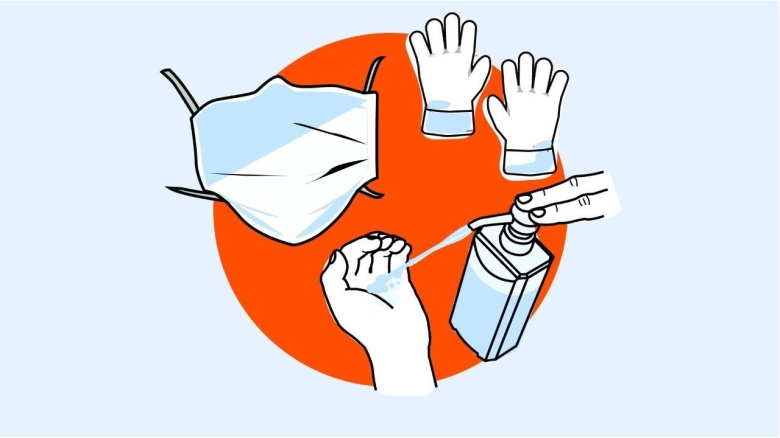 Gestione di spazi comuni
L’accesso agli spazi comuni, comprese le mense aziendali, le aree fumatori e gli spogliatoi è contingentato, con la previsione di un tempo ridotto di sosta all’interno di tali spazi e con il mantenimento della distanza di sicurezza 
   di 1 metro tra le persone
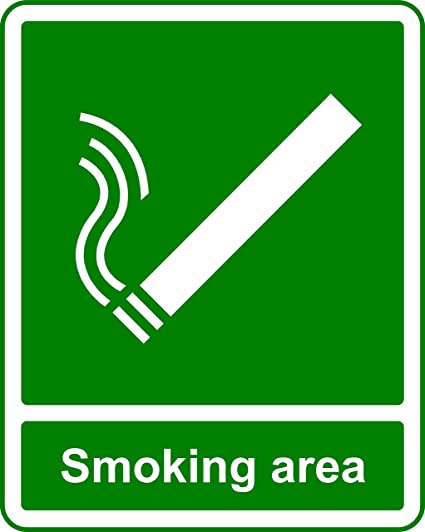 Occorre garantire la sanificazione periodica e la pulizia giornaliera con appositi detergenti dei locali mensa, delle tastiere dei distributori di bevande e snack.
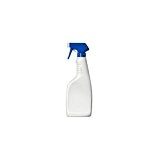 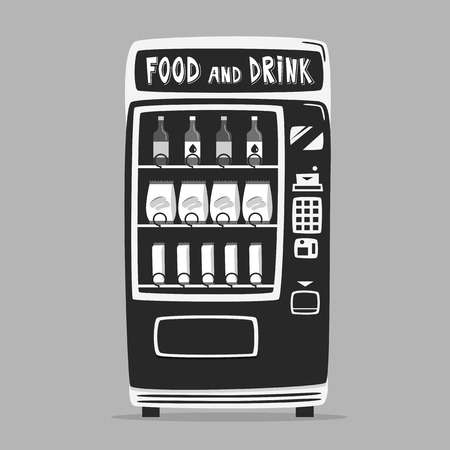 Se è presente una cassa in azienda, apporre a terra strisce colorate poste ad una distanza minima di 1 metro l’una dall’altra per garantire il rispetto delle distanze in attesa del proprio turno
1 metro
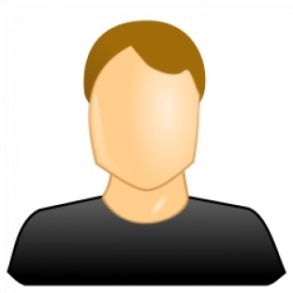 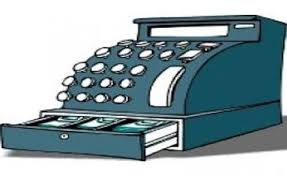 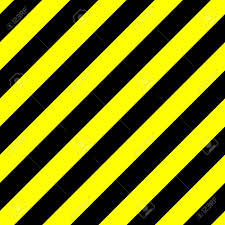 Se è presente un punto vendita controllare l’accesso
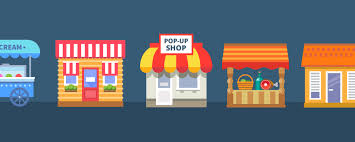 Gestione dell’ingresso-uscita dei lavoratori
Si favoriscono orari di ingresso/uscita scaglionati dei lavoratori per evitare il più possibile contatti nelle zone comuni (ingressi, spogliatoi, sala mensa).
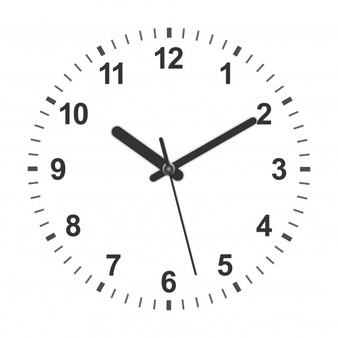 Spostamenti interni, riunioni, eventi interni e formazione
Gli spostamenti all’interno dell’azienda devono essere limitati al minimo indispensabile e nel rispetto delle indicazioni aziendali. Utilizzare per riunioni e formazione strumenti come videoconferenze
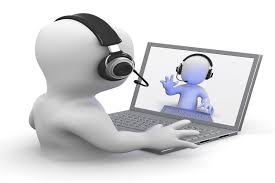 Organizzazione aziendale
Le imprese, limitatamente al periodo dell’emergenza Covid-19, potranno disporre la chiusura di tutti i reparti diversi dalla produzione o, comunque, di quelli dei quali è possibile il funzionamento mediante il ricorso allo smart working.
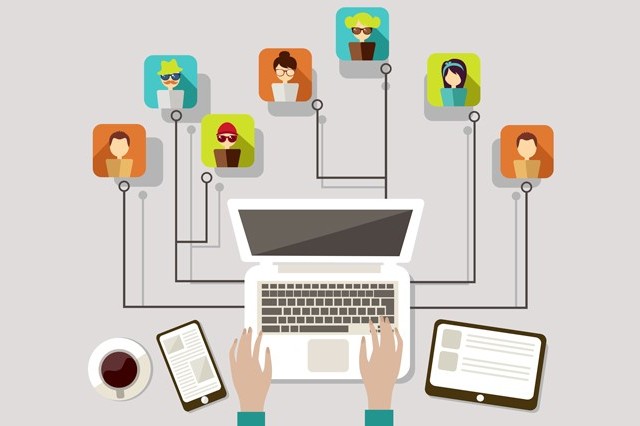 Evitare l’accesso ai reparti da parte degli impiegati prediligendo comunicazioni via telefono tra il reparto e gli uffici. Analogamente, evitare che gli addetti alla produzione o magazzino accedano agli uffici ma usare canali di comunicazione quali telefono.
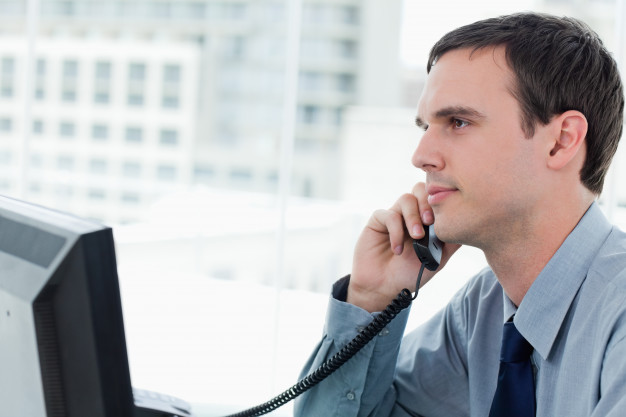 La salute e la sicurezza nello smart working
La salute e la sicurezza nello smart working
Il lavoro agile (o smart working) è una modalità di esecuzione del rapporto di lavoro caratterizzato dall'assenza di vincoli orari o spaziali e un'organizzazione per fasi, cicli e obiettivi, stabilita mediante accordo tra dipendente e datore di lavoro
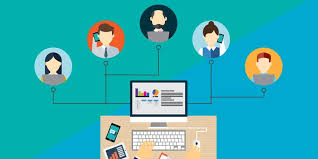 La salute e la sicurezza nello smart working
Il datore di lavoro è tenuto a garantire la salute e la sicurezza del lavoratore, che svolge la prestazione in modalità di lavoro agile, e a tal fine consegna al lavoratore un'informativa scritta, nella quale sono individuati
   i rischi generali e i rischi specifici
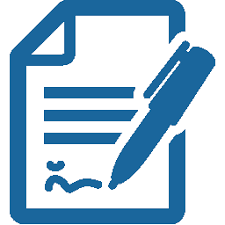 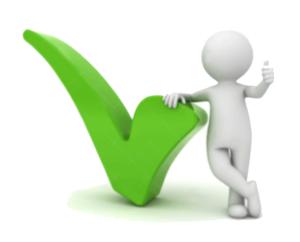 La salute e la sicurezza nello smart working
Il lavoratore è tenuto a osservare determinati obblighi tra cui:
tutelare la sua salute e sicurezza
osservare le istruzioni del datore di lavoro
utilizzare correttamente le attrezzature di lavoro
utilizzare in modo appropriato i dpi
Smart working: indicazioni relative ad ambienti indoor privati
Le attività lavorative non possono essere svolte in locali tecnici o locali non abitabili (ad es. soffitte, seminterrati, rustici, box).

Le superfici interne delle pareti non devono presentare tracce di condensazione permanente (muffe) 

I locali devono essere muniti di impianti di illuminazione artificiale, generale e localizzata, che garantiscono un adeguato comfort visivo
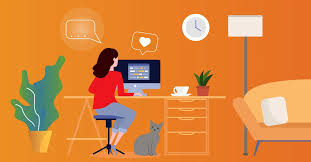 Smart working: indicazioni relative ad ambienti outdoor
Adottare un comportamento coscienzioso e prudente, escludendo luoghi che lo esporrebbero a rischi aggiuntivi

Non lavorare con dispositivi elettronici se si nota una diminuzione di visibilità dei caratteri sullo schermo rispetto all’uso in locali al chiuso
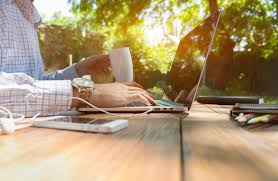 Sorveglianza Sanitaria e Covid-19
La sorveglianza sanitaria in questo periodo di emergenza deve proseguire rispettando tutte le misure igieniche previste, privilegiando visite preventive, visite a richiesta del lavoratore e visite da rientro da malattia
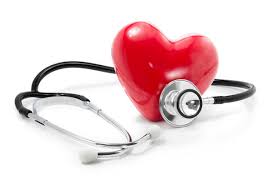 Sorveglianza Sanitaria e Covid-19
La sorveglianza sanitaria:
può intercettare possibili casi e sintomi sospetti del contagio
può fornire informazioni ai lavoratori per evitare la diffusione del contagio.
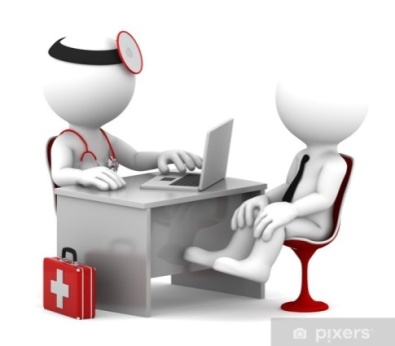 Sorveglianza Sanitaria e Covid-19
I lavoratori tramite il medico competente segnalano all’azienda situazioni di particolare fragilità e patologie attuali o pregresse che possono mettere a rischio la loro salute in questo periodo di emergenza da Covid-19.
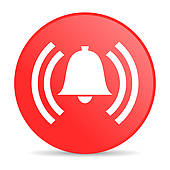 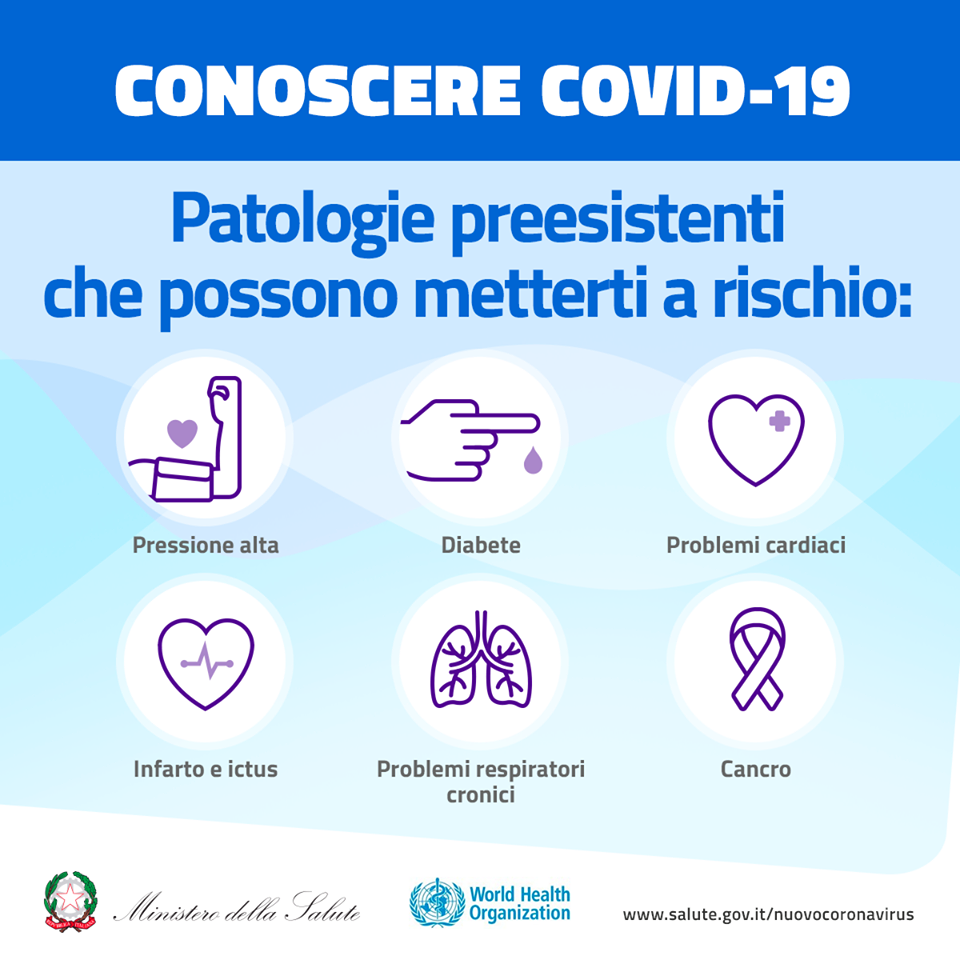 Covid-19: Infortunio sul lavoro e malattia
Per i lavoratori del settore privato il periodo in quarantena con sorveglianza attiva e/o in permanenza domiciliare, viene equiparato a malattia
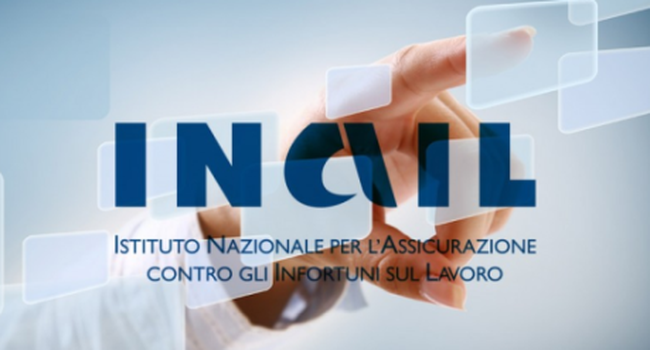 Covid-19: Infortunio sul lavoro e malattia
Per i lavoratori del settore pubblico e privato che sono malati gravi, immunodepressi, con patologie oncologiche o che hanno in corso terapie salvavita il periodo di assenza dal lavoro è equiparato a ricovero ospedaliero.
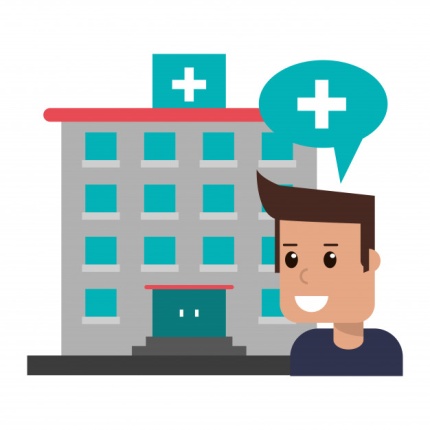 Covid-19: Infortunio sul lavoro e malattia
È considerato infortunio sul lavoro il contagio avvenuto “in occasione di lavoro”: ossia, non solo sul luogo di lavoro ma anche nel tragitto casa-lavoro, o in trasferta di lavoro, e in ogni altra situazione di lavoro.
In caso di contagio in una di queste occasioni, il dipendente ha diritto alle tutele INAIL anche per il periodo di quarantena.
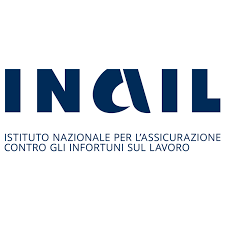